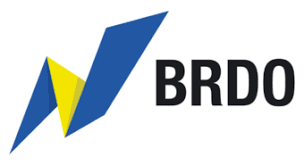 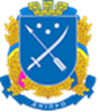 Громадська організація «Офіс ефективного регулювання»                                       Дніпровська міська рада
ПІДПИСАННЯ  
МЕМОРАНДУМУпро партнерство та співпрацю





2021
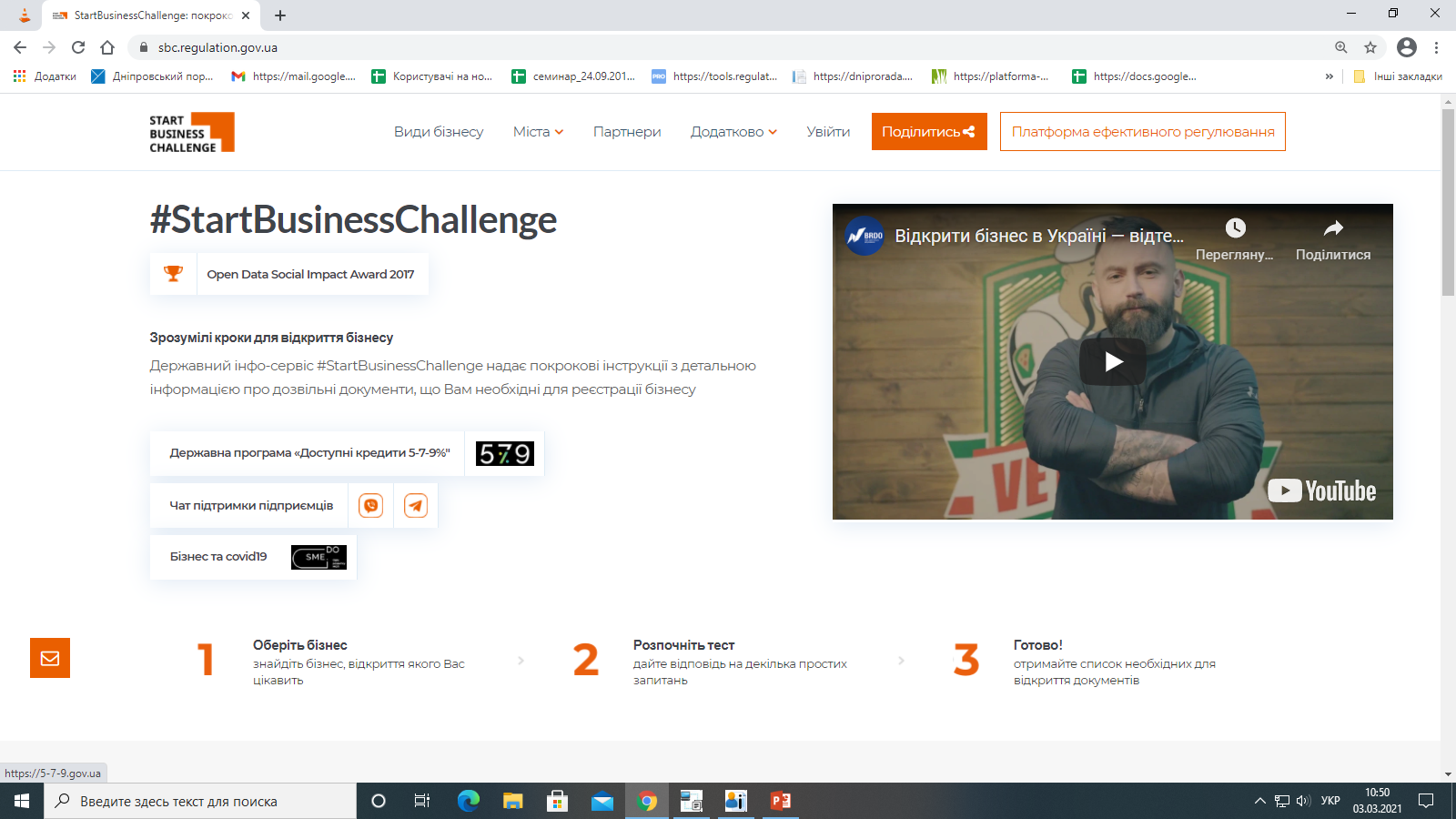 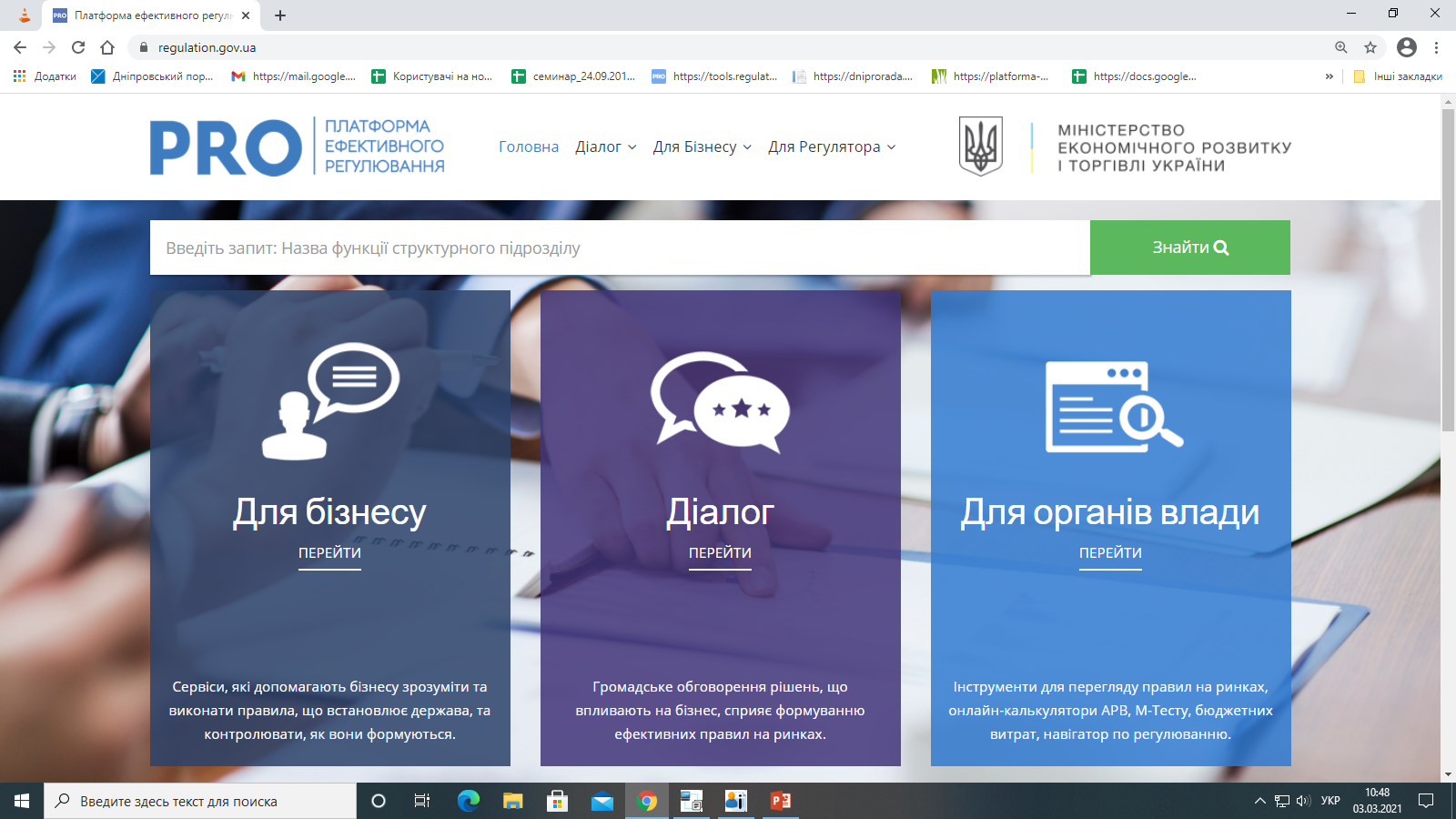 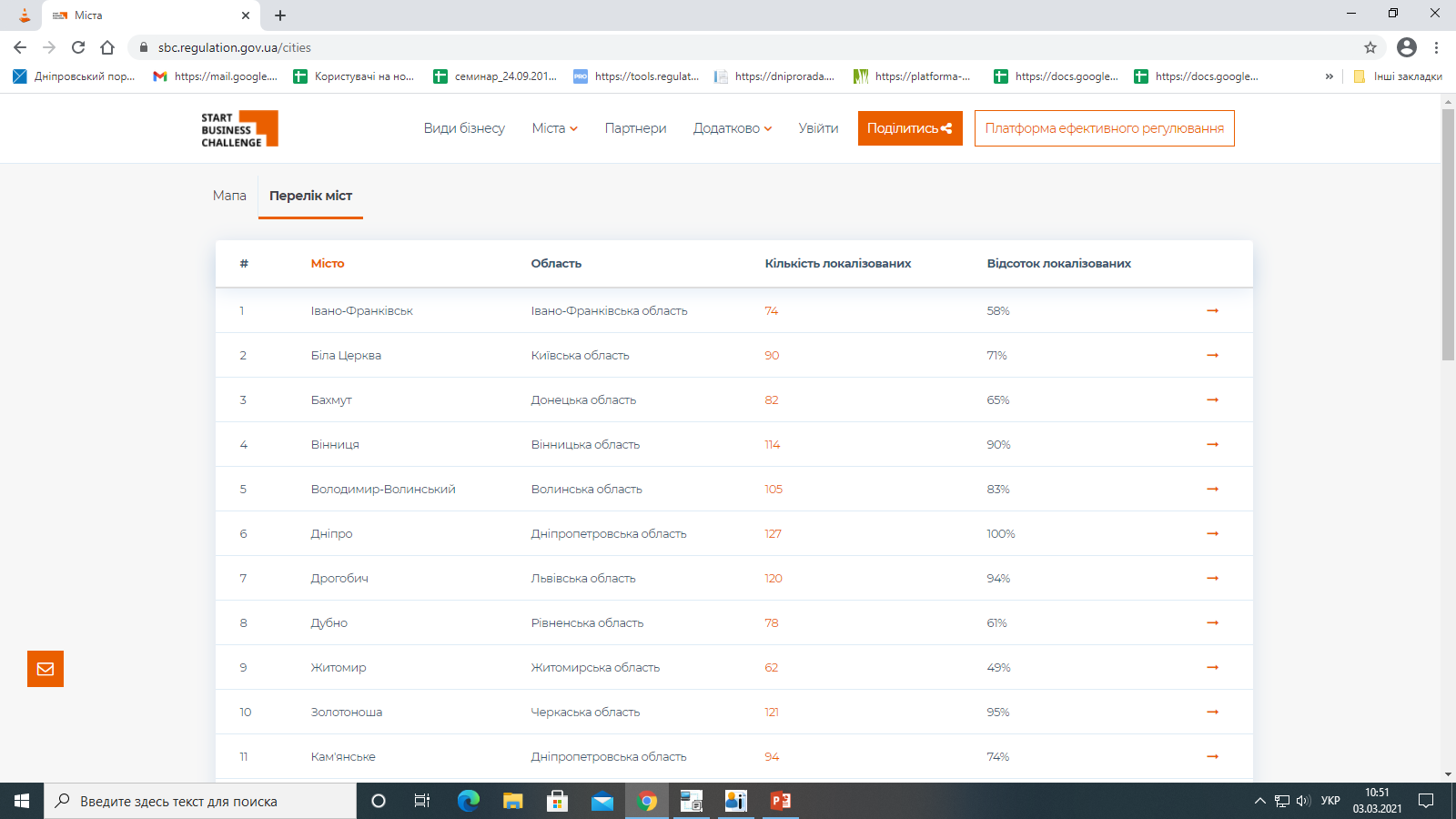 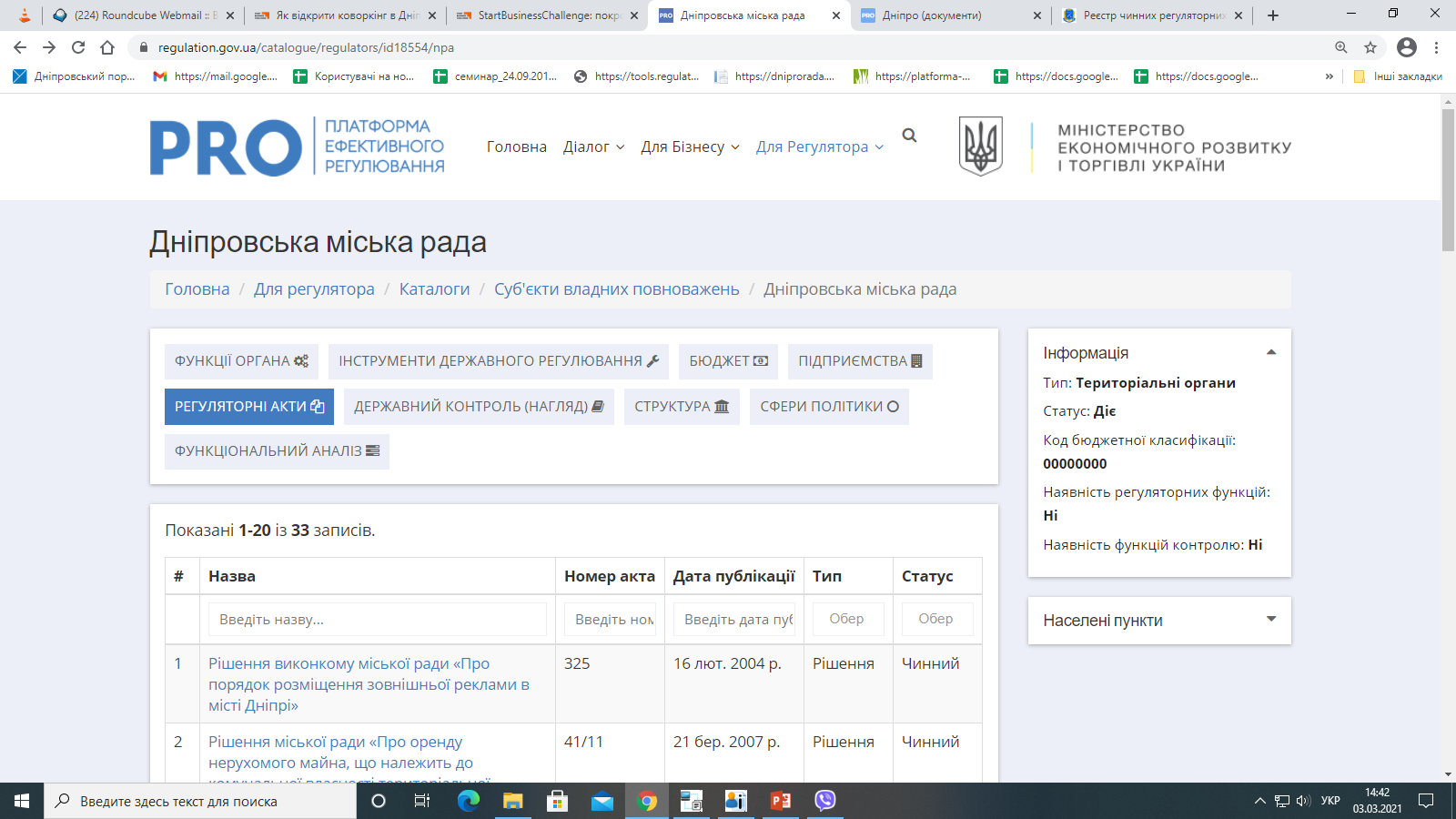 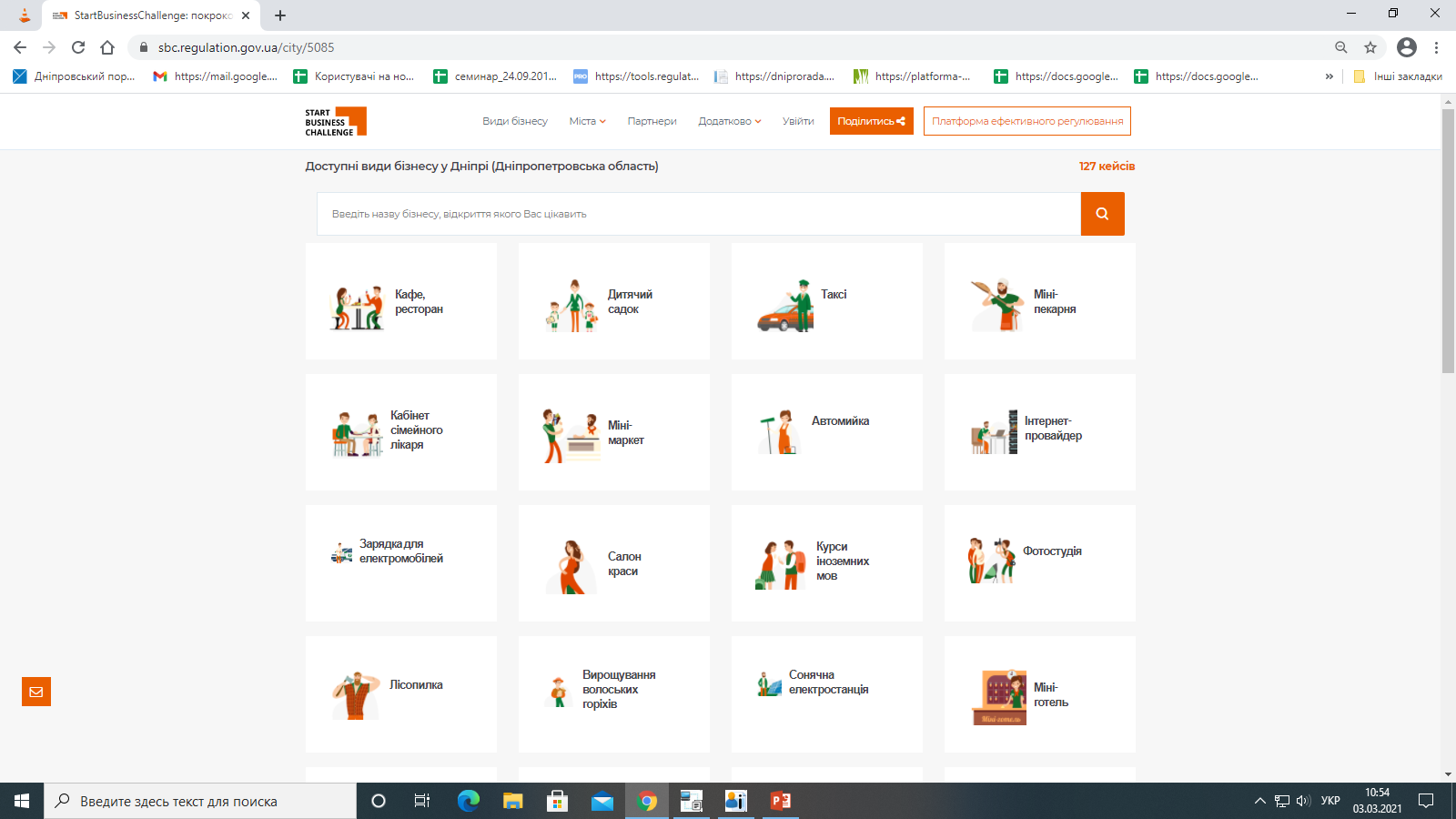 За даними ГО «Офіс ефективного регулювання» 
  у місті Дніпрі популярне відкриття таких бізнесів






   
Як відкрити дитячий садок                                                                                                                                                                  Як відкрити сироварню                                                                                                                                        
                                                                                Як відкрити міні-пекарню                        Як відкрити автомийку
                                                                                                                                                                                                                                                         
                                                                                             
                                                                                                                                                                     


                                                                                                                                         




       
         
          Як відкрити кіоск з кавою                                   Як відкрити продуктовий магазин                         Як відкрити кабінет сімейного  лікаря
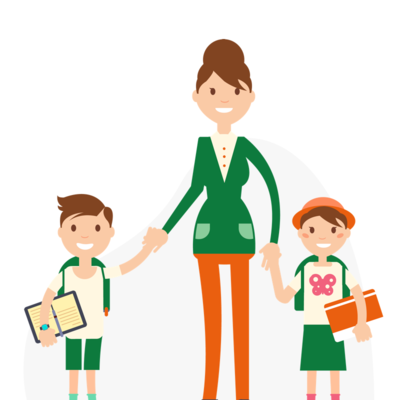 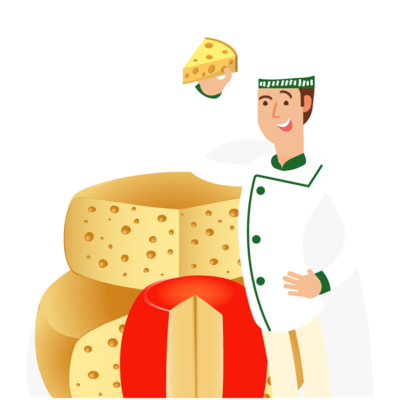 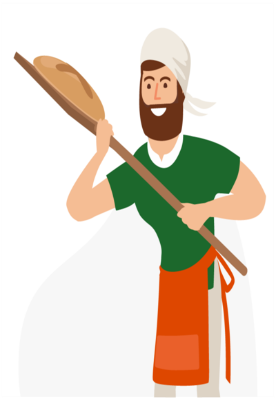 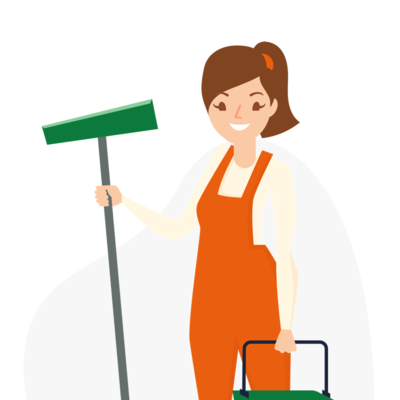 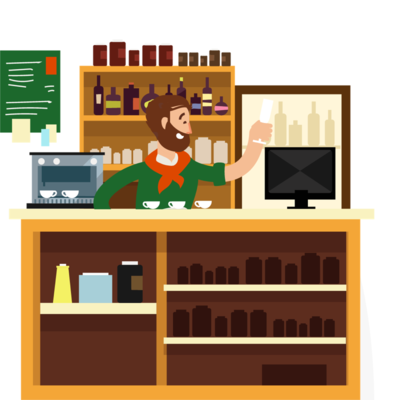 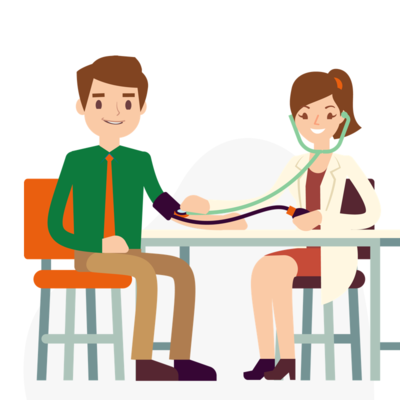 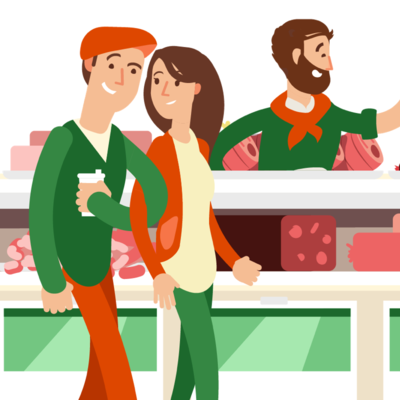 Дякуємо за увагу!